X X 大学  X X 系专业  2019级本科06班
简约毕业论文答辩PPT模板
班级：PPT818  汇报人：XXX
01
选题的背景及意义
论文总结
研究成果与应用
关键技术与实践难点
研究方法与思路
此部分内容作为文字排版占位显示
此部分内容作为文字排版占位显示
此部分内容作为文字排版占位显示
此部分内容作为文字排版占位显示
此部分内容作为文字排版占位显示
02
目录
03
CONTENT
04
05
01
选题的背景及意义
添加小标题
添加小标题
添加小标题
添加小标题
选题背景
选题背景一
此部分内容作为文字排版占位显示
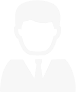 添加图片
选题背景二
此部分内容作为文字排版占位显示
研究意义
添加标题
添加标题
添加标题
添加标题
添加标题
此处添加内容作为文字排版显示
此处添加内容作为文字排版显示
此处添加内容作为文字排版显示
此处添加内容作为文字排版显示
此处添加内容作为文字排版显示
国内外相关研究综述
添加图片
添加图片
国内研究
此部分内容作为文字排版占位显示
此部分内容作为文字排版占位显示
国外现状
1
2
理论基础与文献综述
添加标题
添加标题
添加标题
添加标题
此部分内容作为文字
排版占位显示
此部分内容作为文字
排版占位显示
此部分内容作为文字
排版占位显示
此部分内容作为文字
排版占位显示
主要贡献与创新
此部分内容作为文字
排版占位显示
此部分内容作为文字
排版占位显示
添加标题
此部分内容作为文字排版占位显示
添加标题
添加标题
添加标题
此部分内容作为文字
排版占位显示
02
研究思路与方法
添加小标题
添加小标题
添加小标题
添加小标题
研究思路
关键词
关键词
关键词
关键词
添加标题
添加标题
添加标题
添加标题
此部分内容作为文字排版占位显示
此部分内容作为文字排版占位显示
此部分内容作为文字排版占位显示
此部分内容作为文字排版占位显示
研究方法
添加标题
添加标题
此部分内容作为文字
排版占位显示
此部分内容作为文字
排版占位显示
添加标题
添加标题
此部分内容作为文字
排版占位显示
此部分内容作为文字
排版占位显示
具体说明
此部分内容作为文字排版占位显示
添加标题
添加标题
添加标题
此部分内容作为文字
排版占位显示
此部分内容作为文字
排版占位显示
添加标题
添加标题
此部分内容作为文字
排版占位显示
此部分内容作为文字
排版占位显示
03
关键技术与实践难点
添加小标题
添加小标题
添加小标题
添加小标题
关键技术
添加图片
添加图片
添加图片
添加图片
添加标题
添加标题
添加标题
添加标题
此部分内容作为文字排版占位显示
此部分内容作为文字排版占位显示
此部分内容作为文字排版占位显示
此部分内容作为文字排版占位显示
实践难点
添加标题
添加标题
此部分内容作为文字
排版占位显示
此部分内容作为文字
排版占位显示
添加标题
添加标题
此部分内容作为文字
排版占位显示
此部分内容作为文字
排版占位显示
市场调研分析
添加标题
添加标题
添加标题
添加标题
此部分内容作为文字排版占位显示
此部分内容作为文字排版占位显示
此部分内容作为文字排版占位显示
此部分内容作为文字排版占位显示
案例对比分析
添加标题
添加标题
添加标题
添加标题
此部分内容作为文字
排版占位显示
此部分内容作为文字
排版占位显示
此部分内容作为文字
排版占位显示
此部分内容作为文字
排版占位显示
04
研究成果与应用
添加小标题
添加小标题
添加小标题
添加小标题
研究目标
87%
72%
70%
54%
添加标题
添加标题
添加标题
添加标题
此部分内容作为文字
排版占位显示
此部分内容作为文字
排版占位显示
此部分内容作为文字
排版占位显示
此部分内容作为文字
排版占位显示
研究成果形式
添加标题
此部分内容作为文字排版占位显示
添加标题
此部分内容作为文字排版占位显示
添加标题
此部分内容作为文字排版占位显示
添加标题
此部分内容作为文字排版占位显示
添加标题
此部分内容作为文字排版占位显示
应用前景
添加图片
添加图片
标题文本预设
此部分内容作为文字排版
占位显示
添加图片
05
论文总结
添加小标题
添加小标题
添加小标题
添加小标题
研究总结
1
2
3
4
添加标题
添加标题
添加标题
添加标题
此部分内容作为文字
排版占位显示
此部分内容作为文字
排版占位显示
此部分内容作为文字
排版占位显示
此部分内容作为文字
排版占位显示
成绩与思考
添加标题
此部分内容作为文字
排版占位显示
添加标题
添加标题
添加标题
此部分内容作为文字
排版占位显示
此部分内容作为文字
排版占位显示
此部分内容作为文字
排版占位显示
标题文本预设
标题文本预设
标题文本预设
标题文本预设
谢谢欣赏
延时符